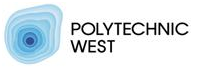 DEMYSTIFYINGPHASOR  DIAGRAMS
PHASOR  DIAGRAMS
Points to remember
Phasor diagrams rotate anticlockwise.
Voltage  phasors  represented by lines with       open arrows at the end of the lines.
Current phasors represented by lines with                 closed arrows at the end of the lines.
ORIGINAL  SLIDES   (AUTHOR  UNKNOWN)
 UP- DATED  BY
CARL  Y. MILLAR
CONTINUE
PHASOR  DIAGRAMS  ROTATE  ANTI-CLOCKWISE
PHASOR DIAGRAM
REPRESENTING THREE
PHASE VOLTAGES
415 V  SUPPLY
120 DEGREES  APART
VECTOR  ROTATING THROUGH  120 DEGREES
CONTINUE
Red Phase Current
40 amps
Power factor 0.8 lagging
Inverse cosine of 0.8 
= 36.869°
Round to 37°
Decide on Scale ie: 1 amp = 1mm
Draw line lagging Red voltage line by 37°
	to represent 40 amps
CONTINUE
LINES  DRAWN  TO  SCALE = 1AMP = 1 MM
VOLTS  BLUE  PHASE
VOLTS RED
PHASE
37°
40 AMPS
( LAGGING )
VOLTS  WHITE  PHASE
CONTINUE
White Phase Current
50 amps
Power factor 0.85 lagging
Inverse cosine of 0.85
= 31.788°
Round to 32°
Use same scale
Draw line lagging White voltage line by 32°to represent 50 amps
CONTINUE
VOLTS  BLUE PHASE
VOLTS RED PHASE
37°
50 AMPS
32°
40 AMPS
( LAGGING )
( LAGGING )
VOLTS WHITE PHASE
CONTINUE
Blue Phase Current
60 amps
Power factor 0.9 lagging
Inverse cosine of 0.9
= 25.841°
Round to 26°
Use same scale
lagging Blue voltage line by 32°Draw line
to represent 60 amps
CONTINUE
VOLTS  BLUE  PHASE
60 AMPS
26°
VOLTS  RED  PHASE
37°
50 AMPS
40 AMPS
32°
VOLTS  WHITE  PHASE
CONTINUE
THE PHASOR DIAGRAM NOW HAS THE THREE VOLTAGES AND CURRENTS ON IT,     SO WE CAN MEASURE THE NEUTRAL CURRENT
BY PLOTTING PARALLELOGRAMS DERIVED FROM THE LINE CURRENTS.
60 AMPS
50 AMPS
40 AMPS
CONTINUE
STEP 1
COMPLETE THE PARALLELOGRAM  FOR THE BLUE AMPS &
THE RED AMPS
CONTINUE
FINAL PLOTTING TO OBTAIN NEUTRAL CURRENT
60 AMPS
18 AMPS
NEUTRAL
CURRENT
50 AMPS
40 AMPS
CONTINUE
STEP 2
V blue
Step 3
draw a
parallelogram
using the
resultant
of the
first two
currents
and the
last
V red
remaining
current.
V white
STEP 3
STEP 4
THAT COMPLETES THIS INSTRUCTION
ON VECTOR  PARALLELOGRAMS